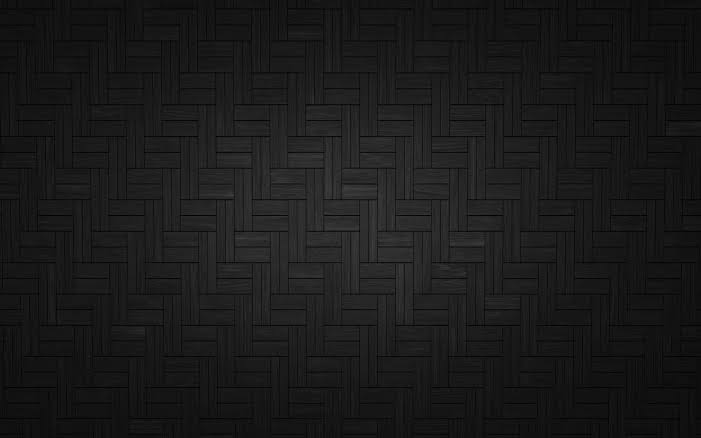 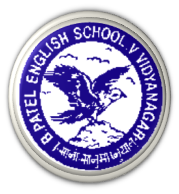 I B PATEL ENGLISH SCHOOL
(PRIMARY SECTION)
CLASS 4
SUBJECT : EVS
CHAPTER-1
GOING TO SCHOOL
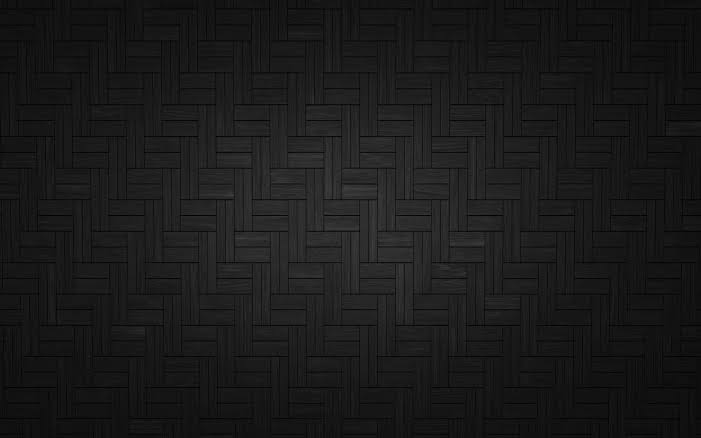 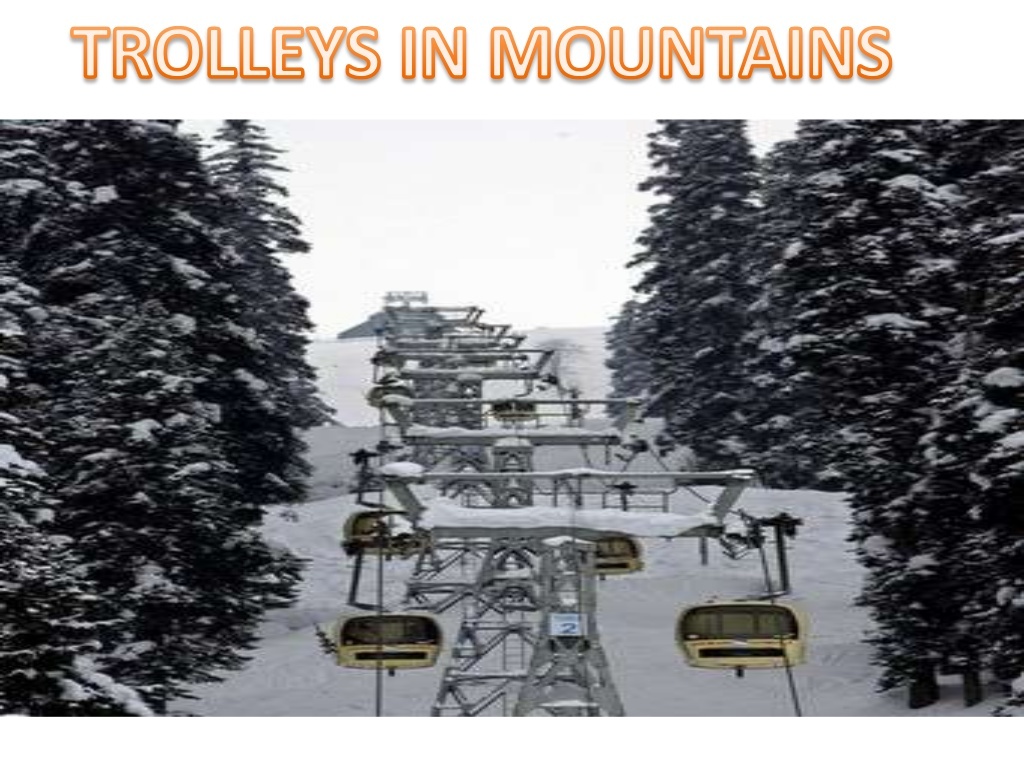 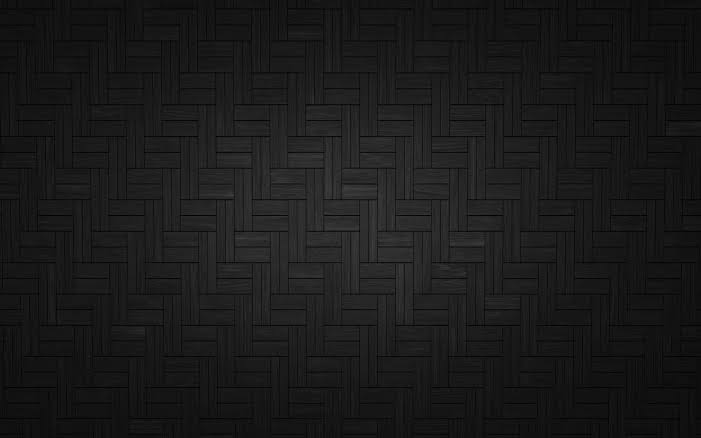 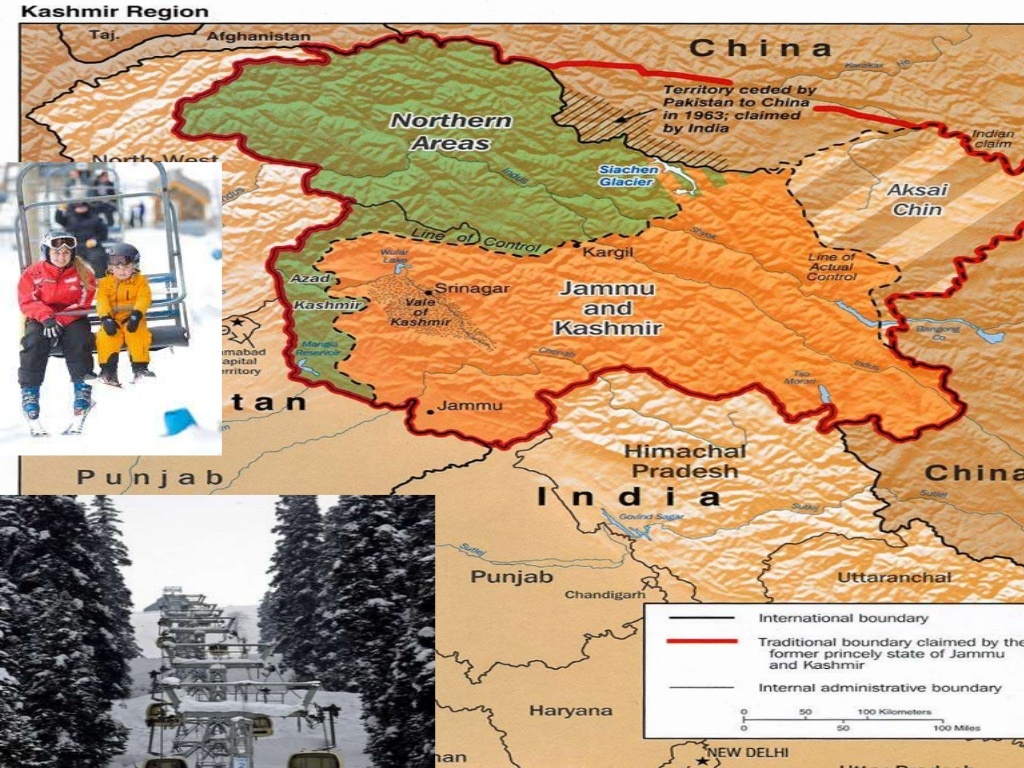 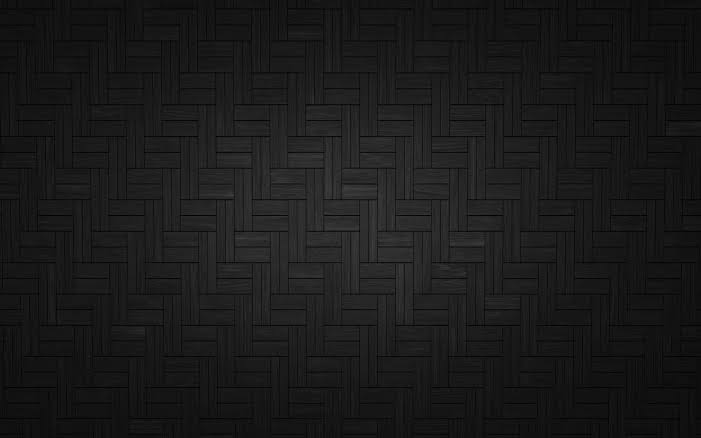 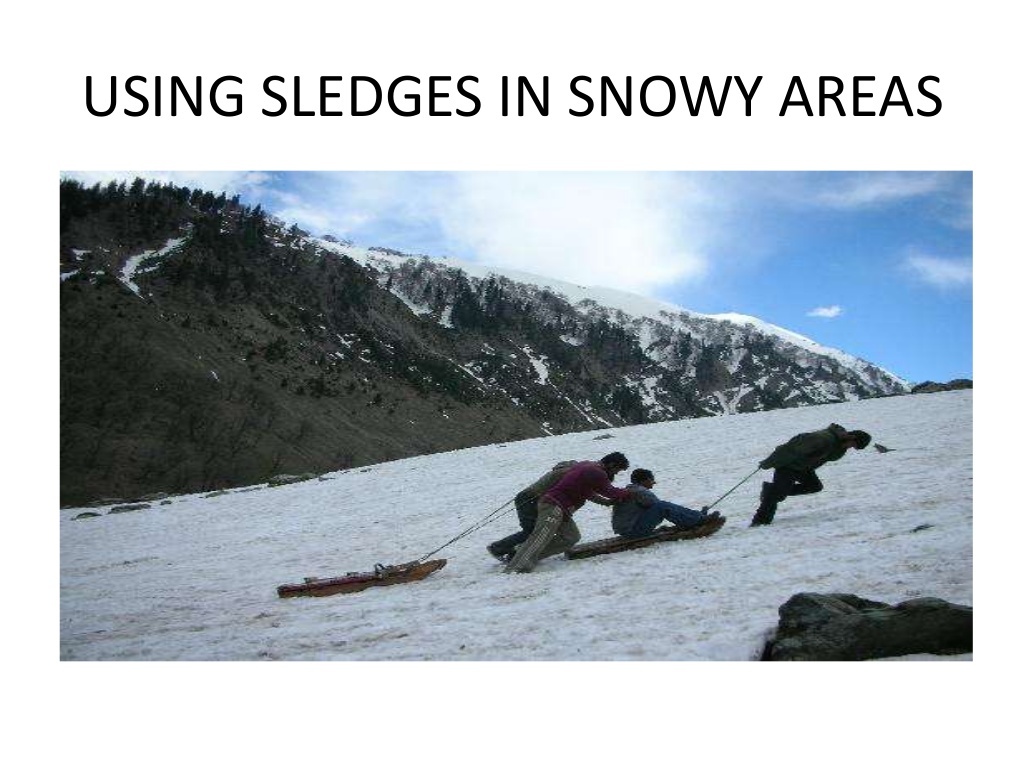 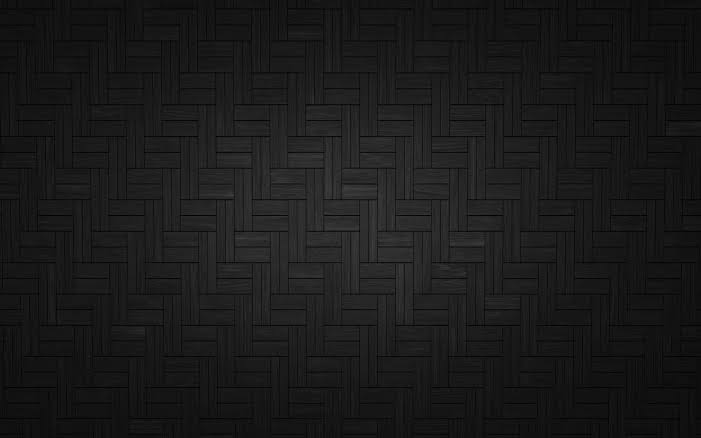 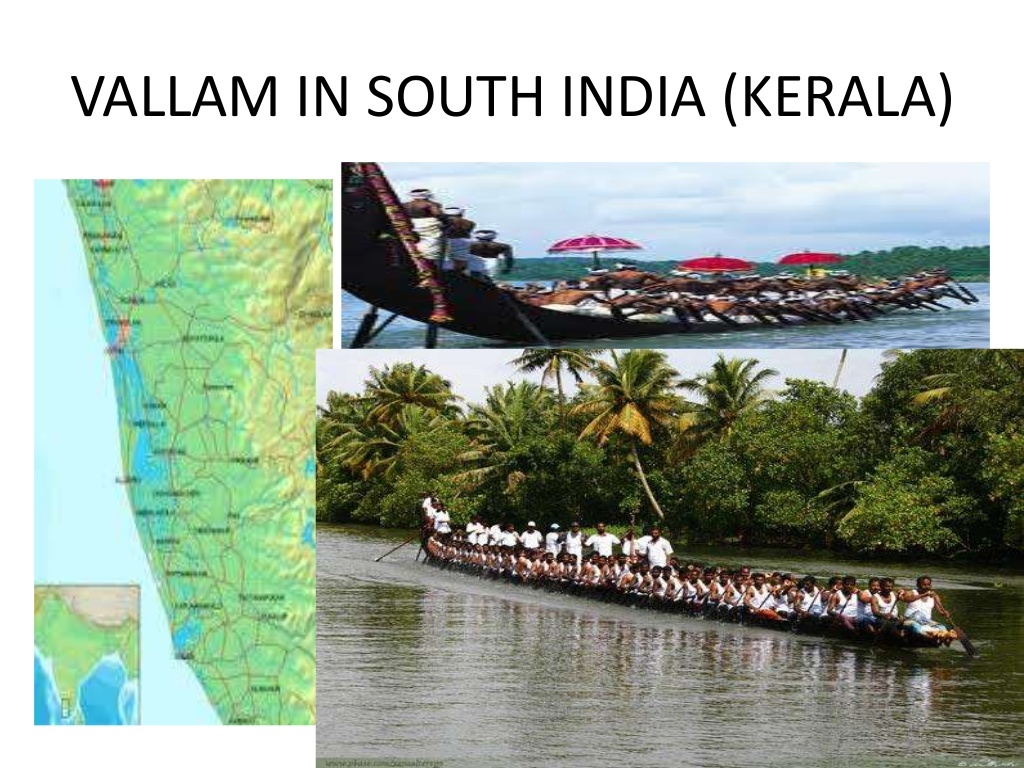 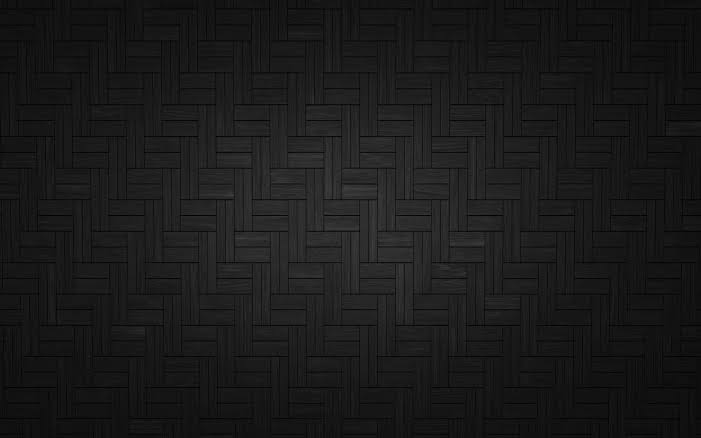 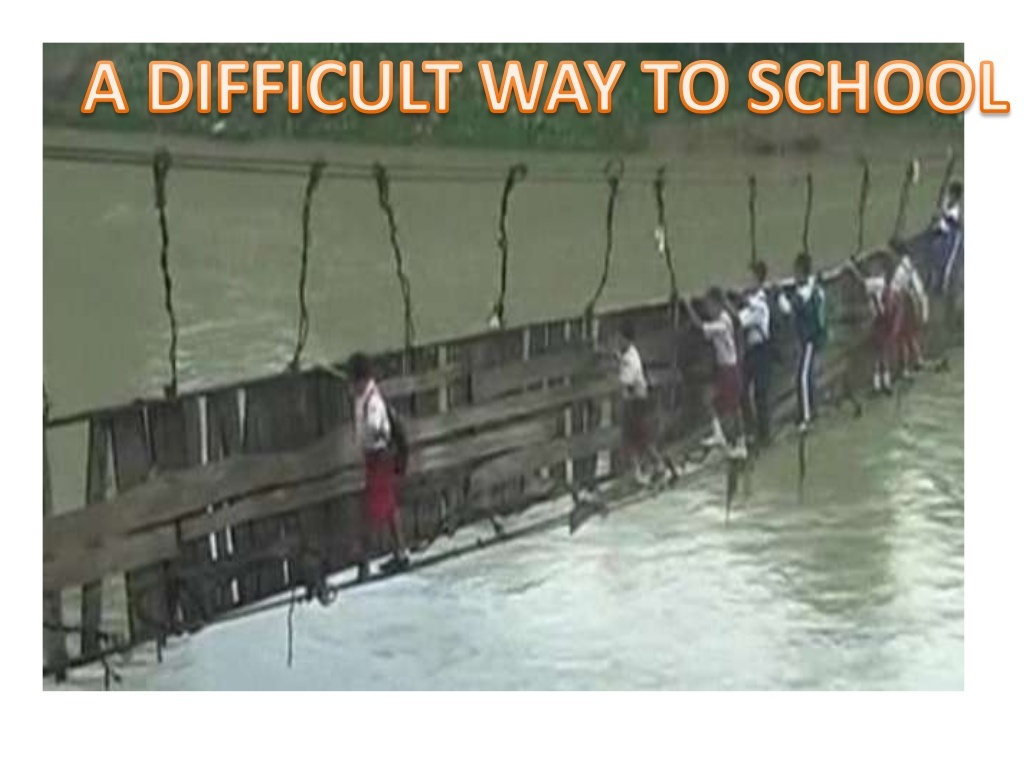 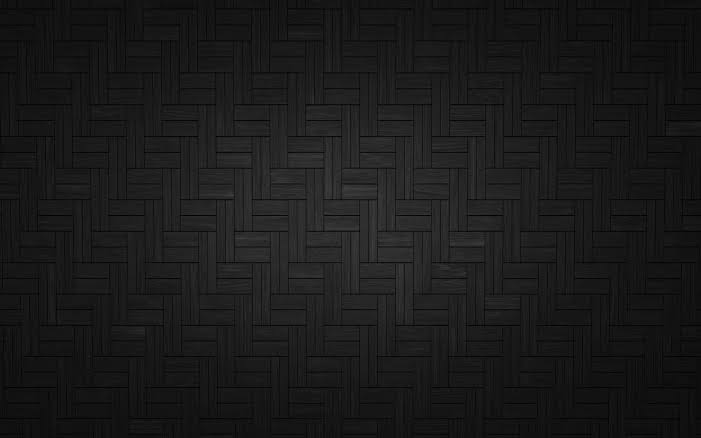 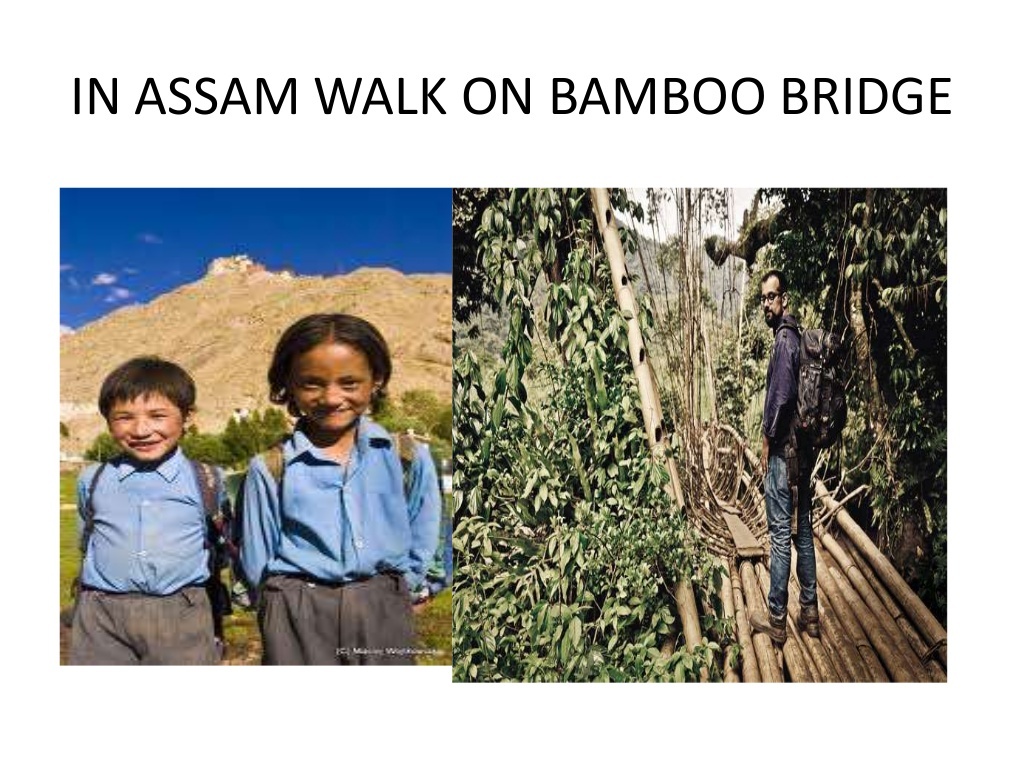 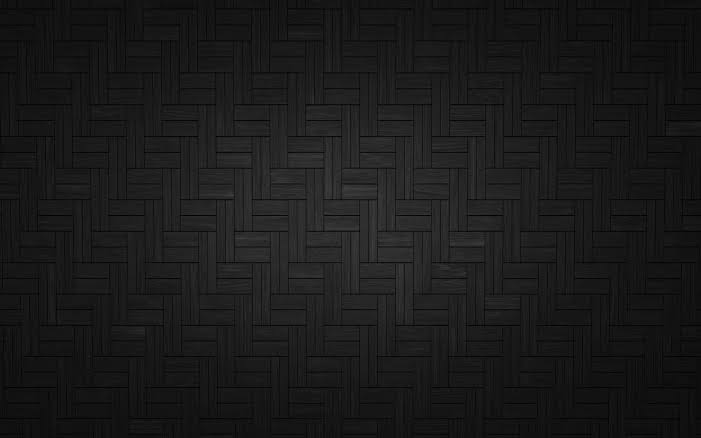 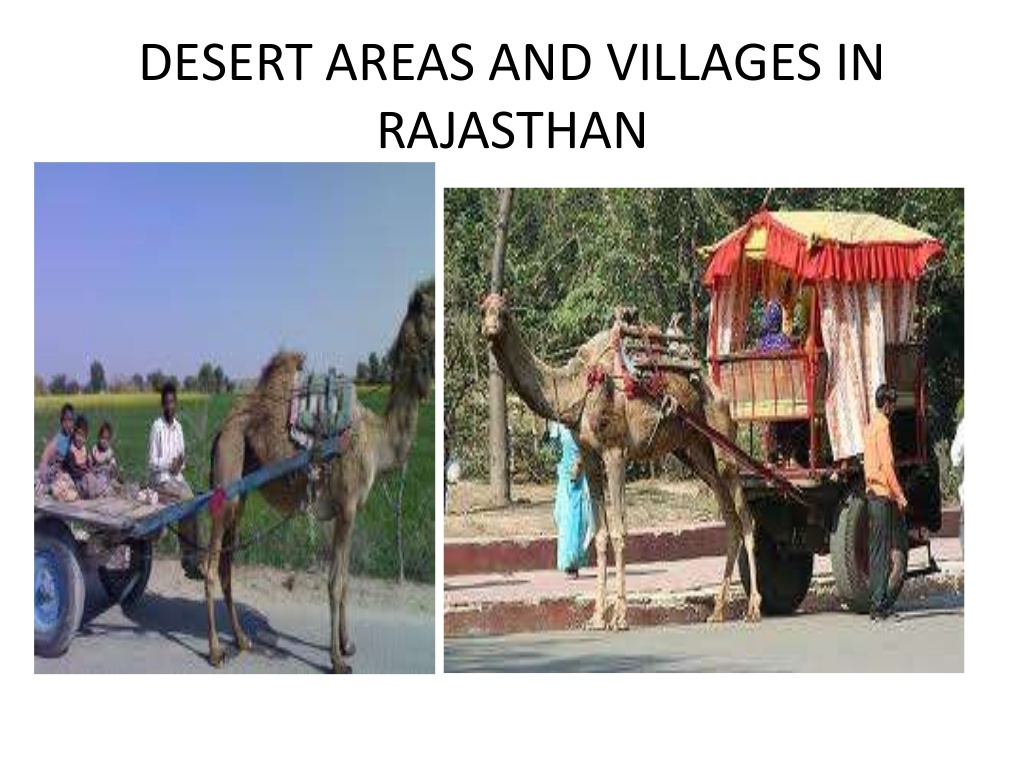 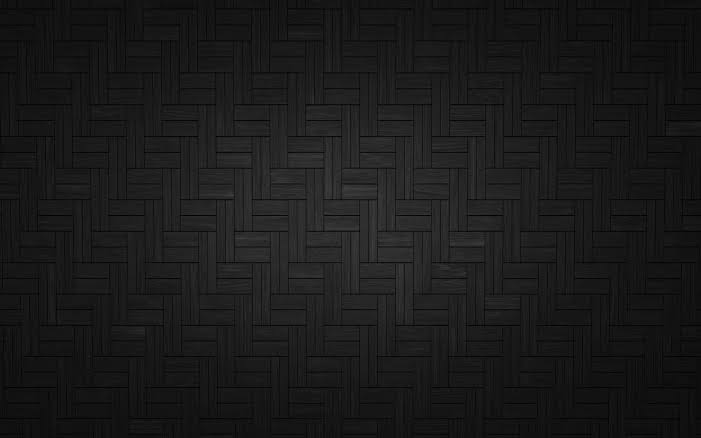 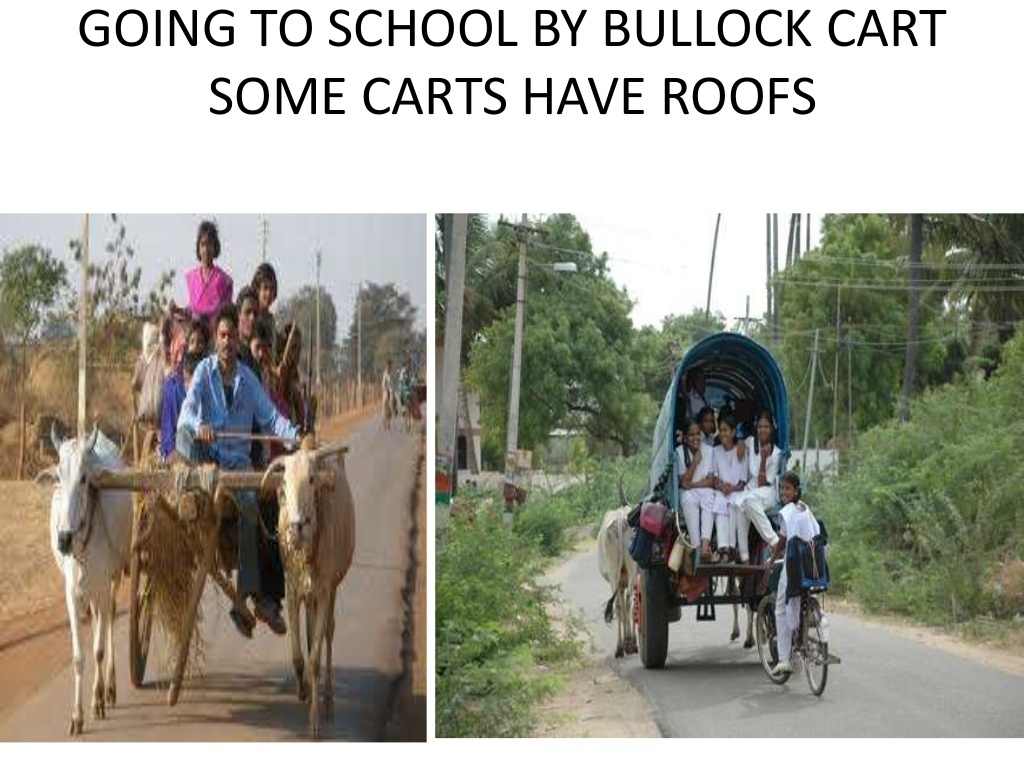 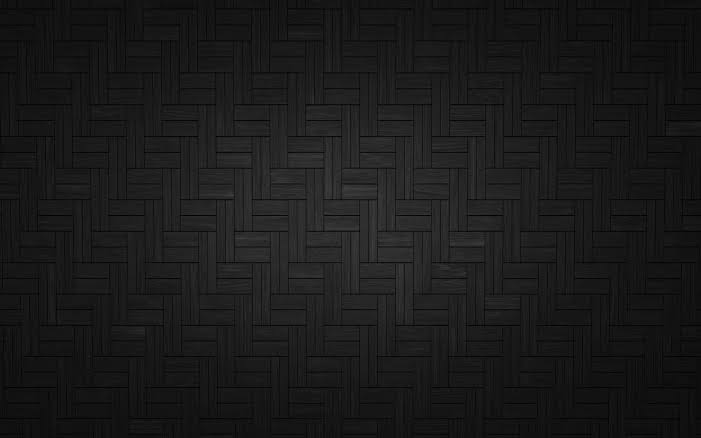 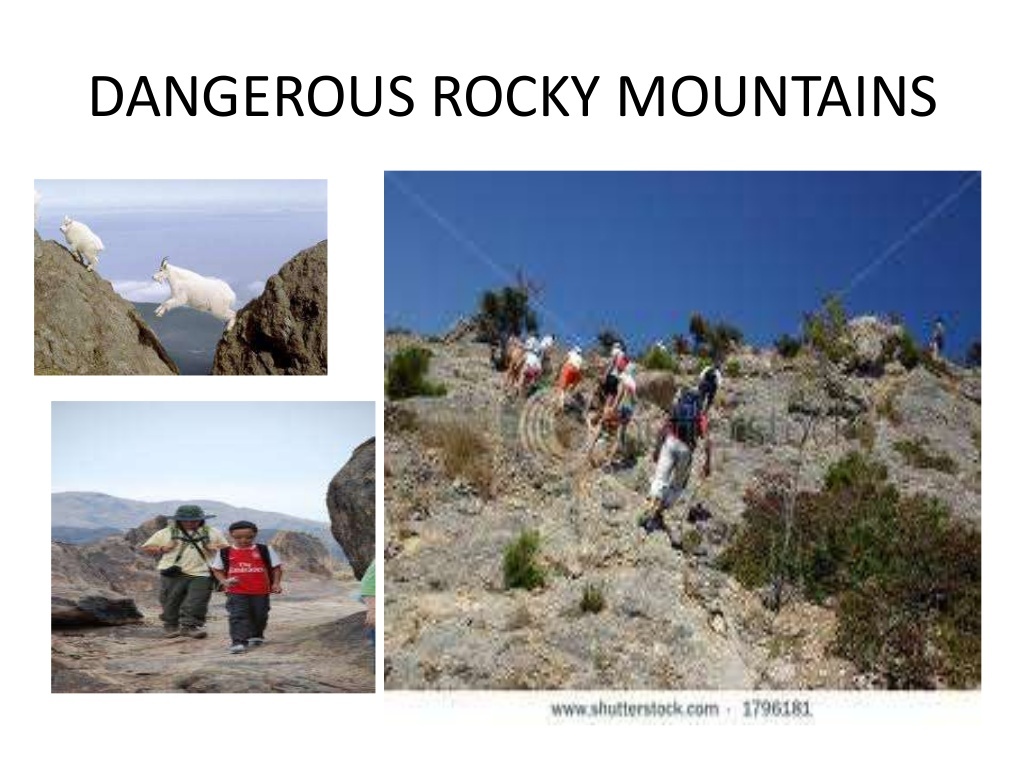 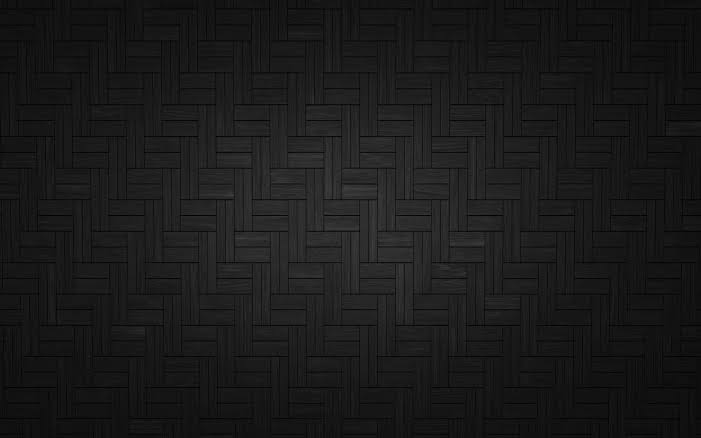 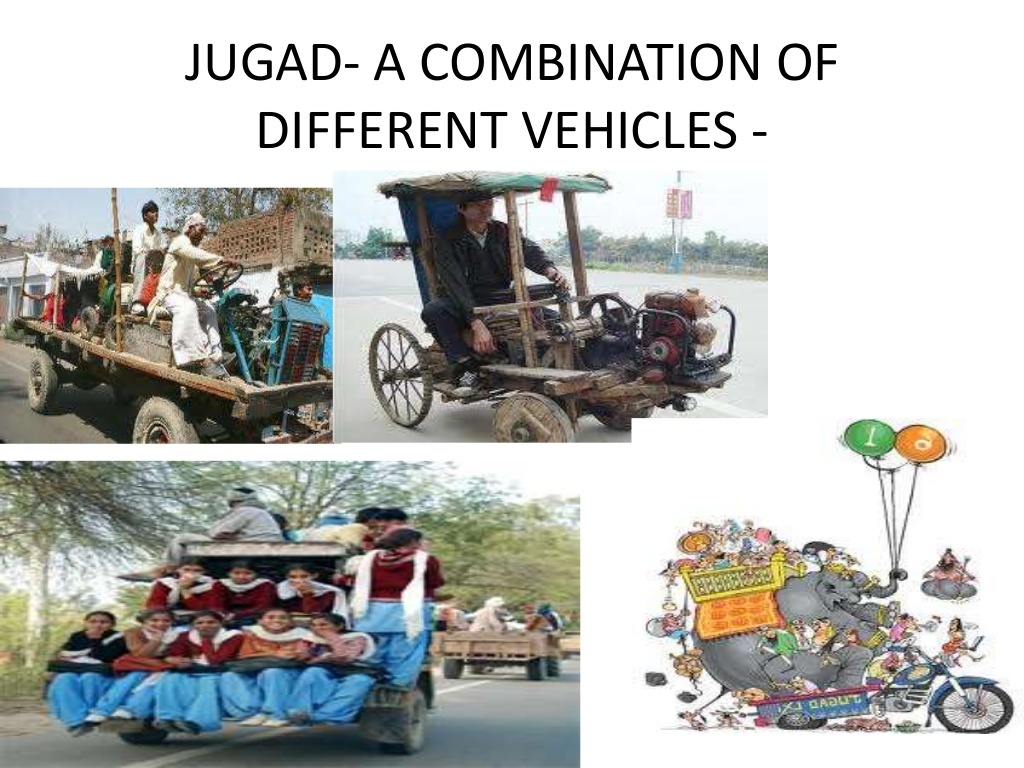 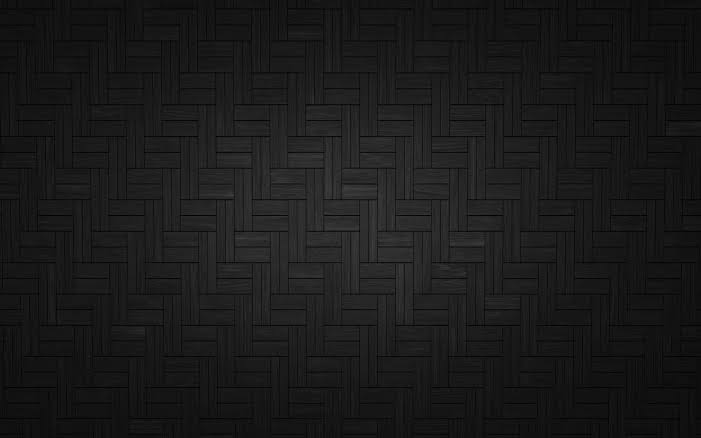 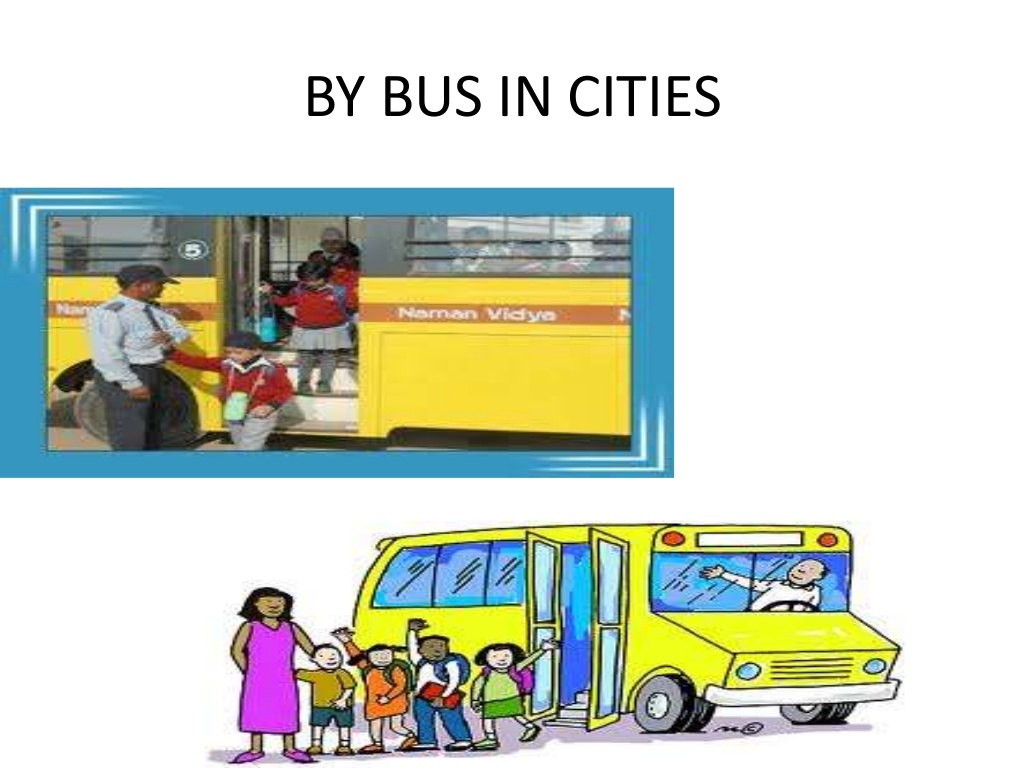 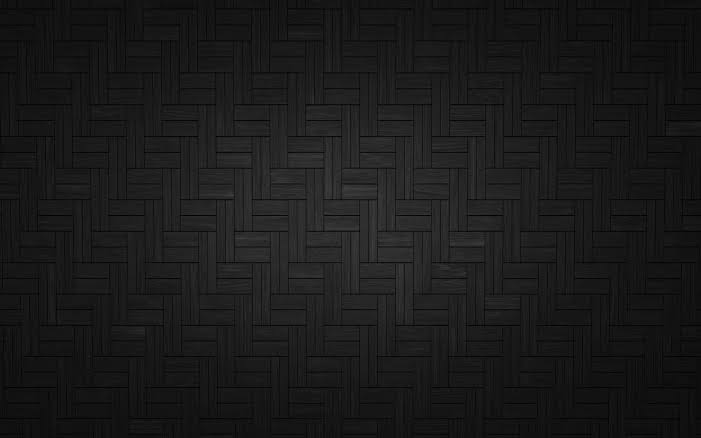 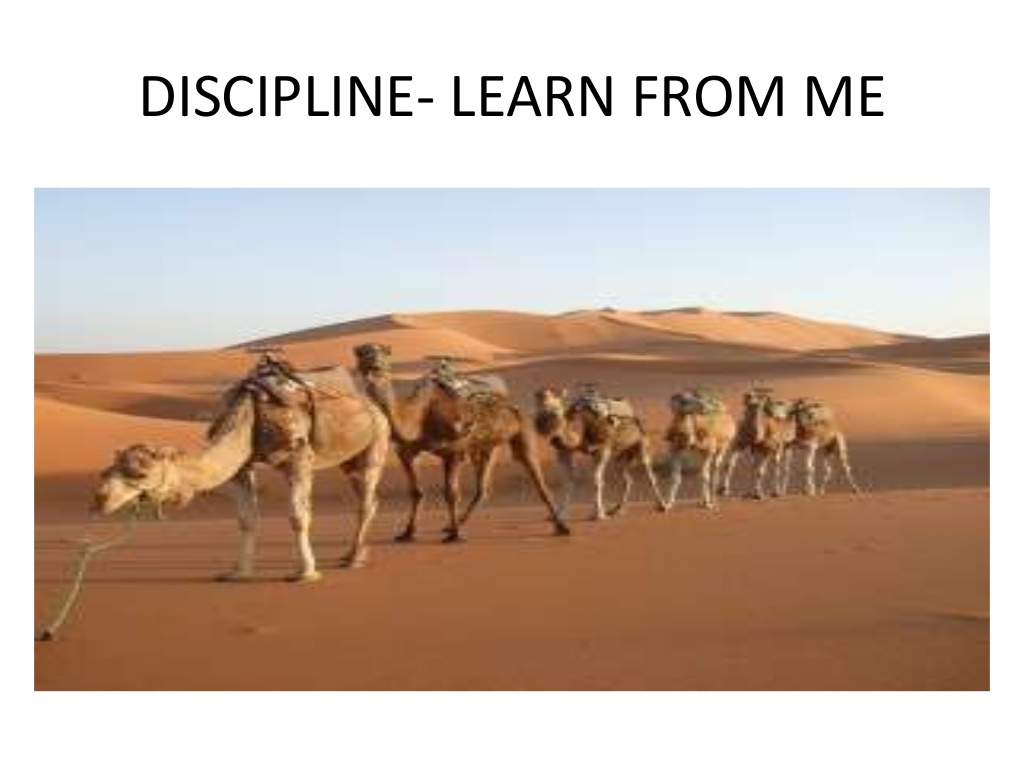 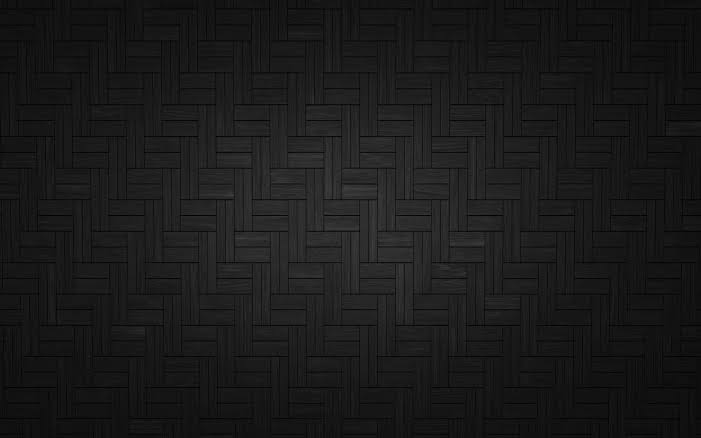 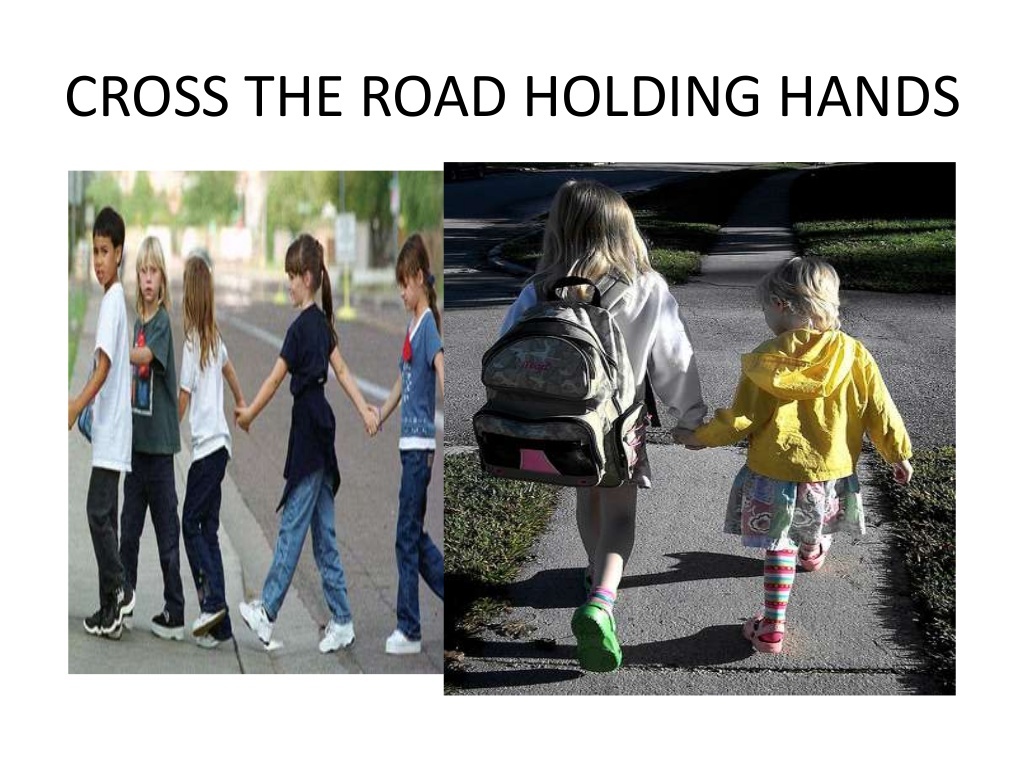 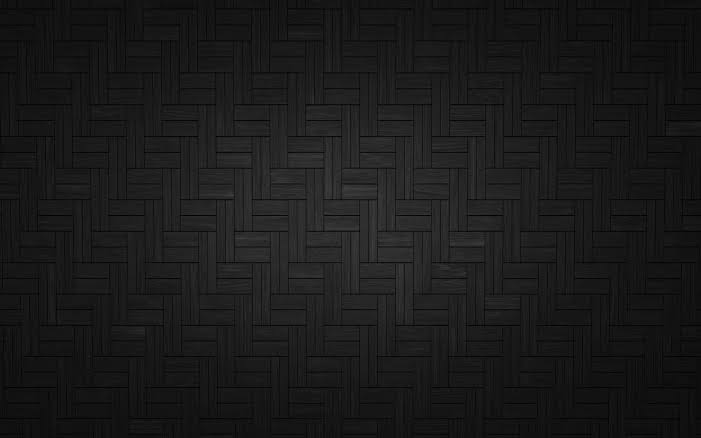 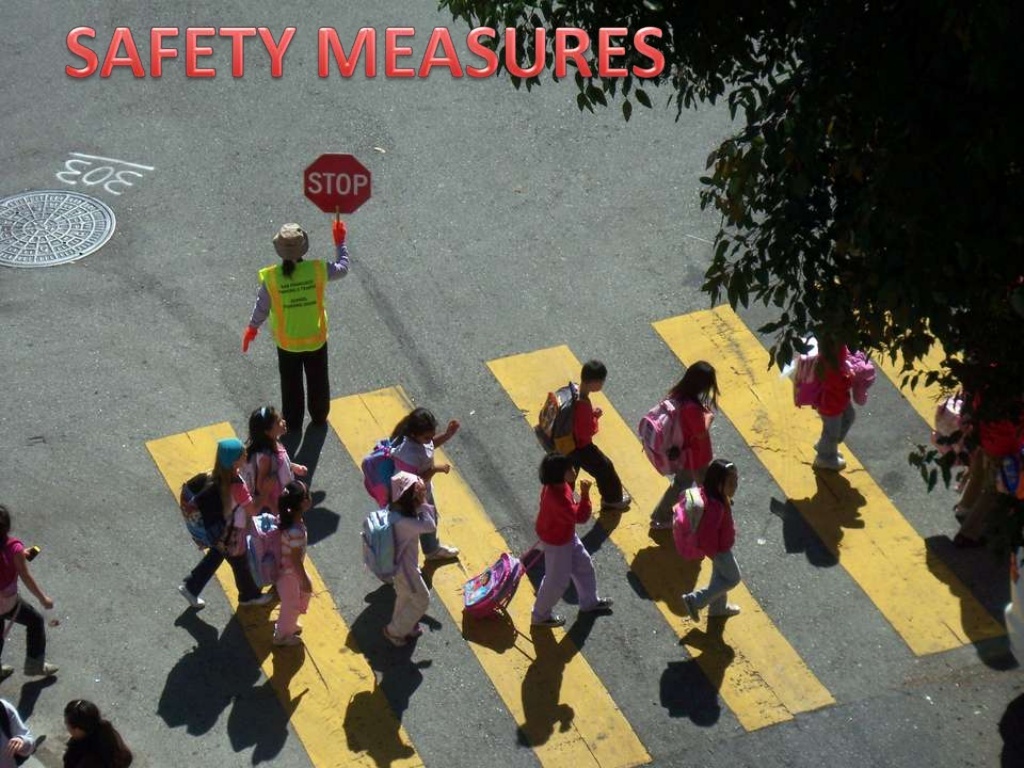 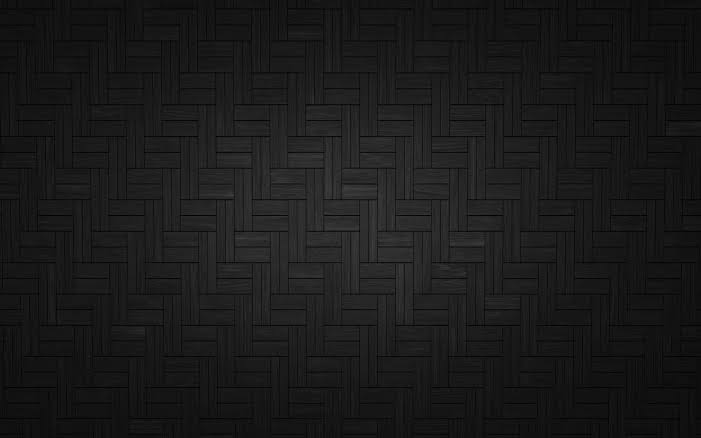 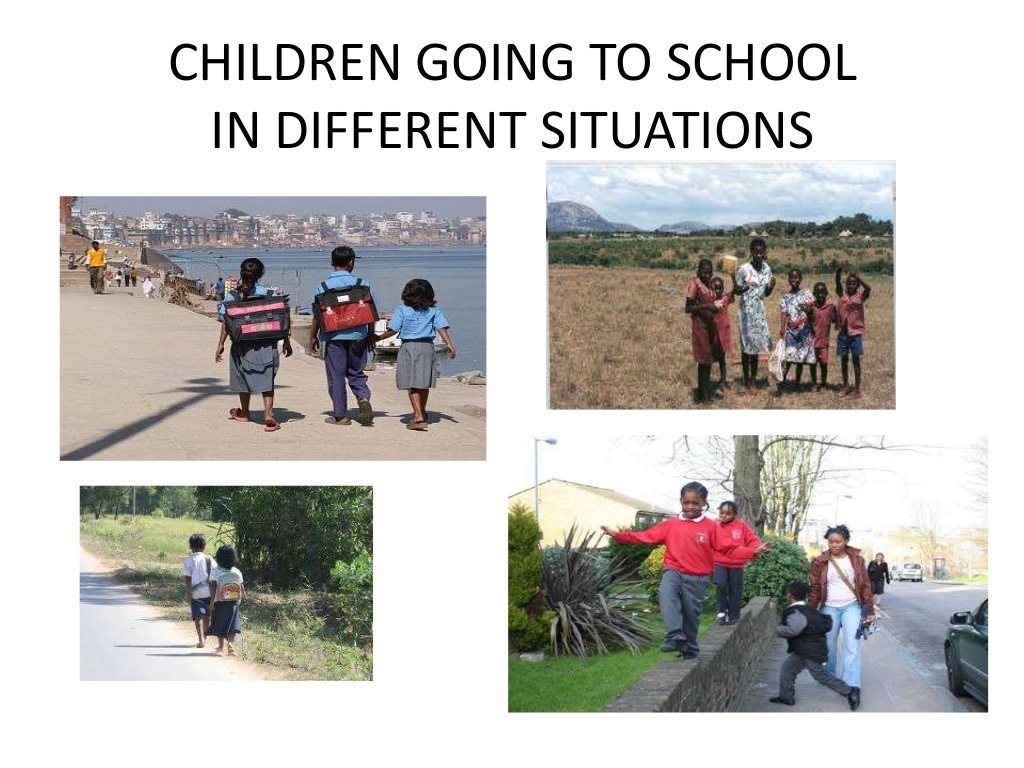 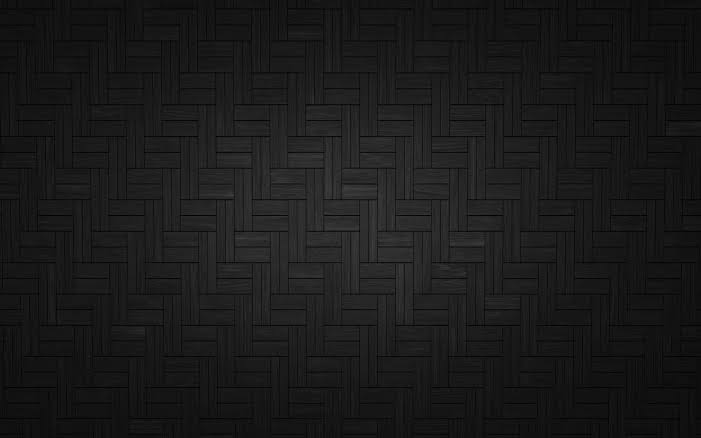 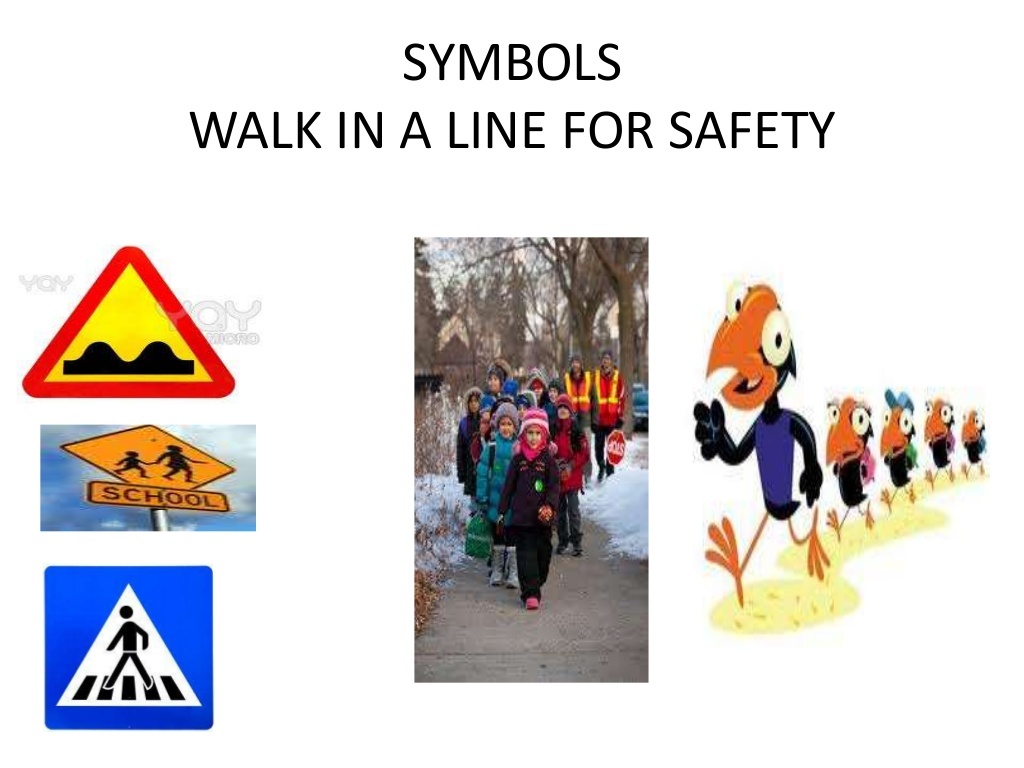